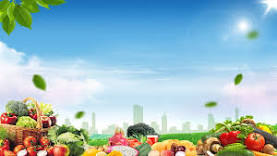 PHÒNG GIÁO DỤC VÀ  ĐÀO TẠO QUẬN LONG BIÊN
                    TRƯỜNG MẦM NON GIANG BIÊN
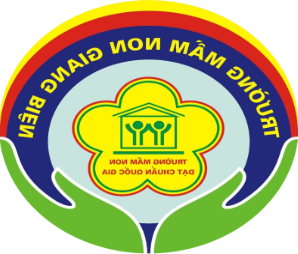 LĨNH VỰC PHÁT TRIỂN NGÔN NGỮ
NBTN: Rau bắp cải- Qủa cà chua
                   Lứa tuổi: Nhà trẻ.
                 Người dạy: Nguyễn Thị Mỵ
                                     Nguyễn Thị Nghĩa

                           Năm học: 2022-2023
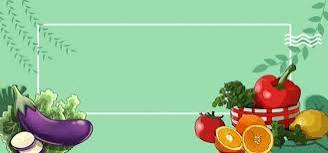 HĐ1:Cô và trẻ chơi trò chơi gieo hạt.
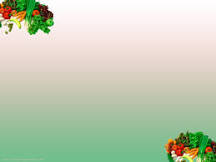 HĐ2: Trẻ quan sát 
“ Rau bắp cải- quả cà chua”
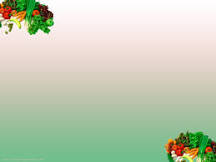 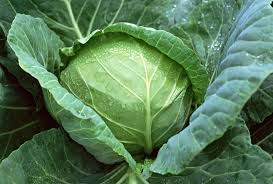 Rau bắp cải
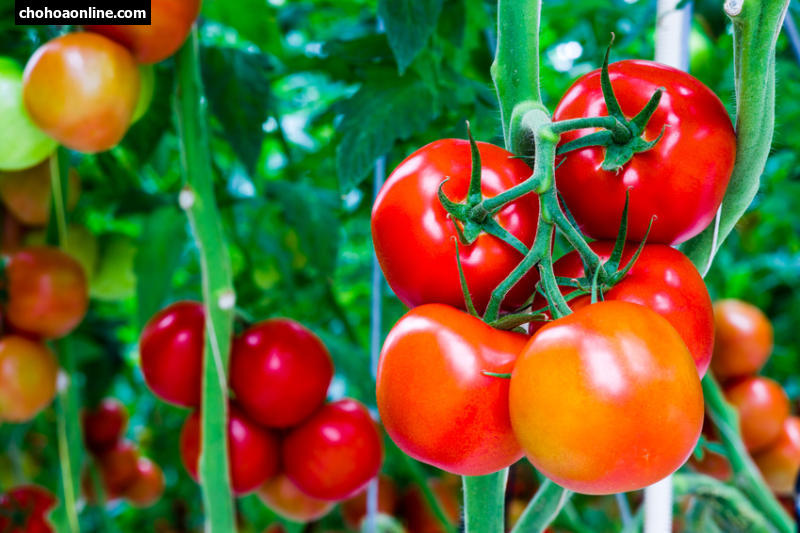 Qủa cà chua
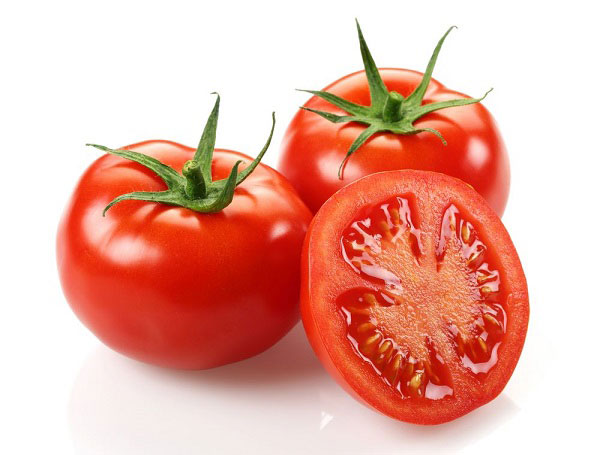 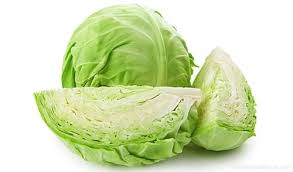 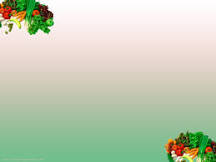 HĐ3: Trò chơi: Thi xem ai nhanh
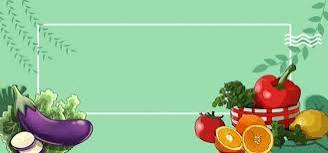 HĐ4:Kết thúc
Cô và trẻ hát bài: “Bắp cải xanh”.